Помоги починить
 посуду Федоры
Задачи:
 обогащать активный словарь;
 упражнять в употреблении существительных в родительном падеже;
 воспитание отзывчивости, бережного отношения к предметам.
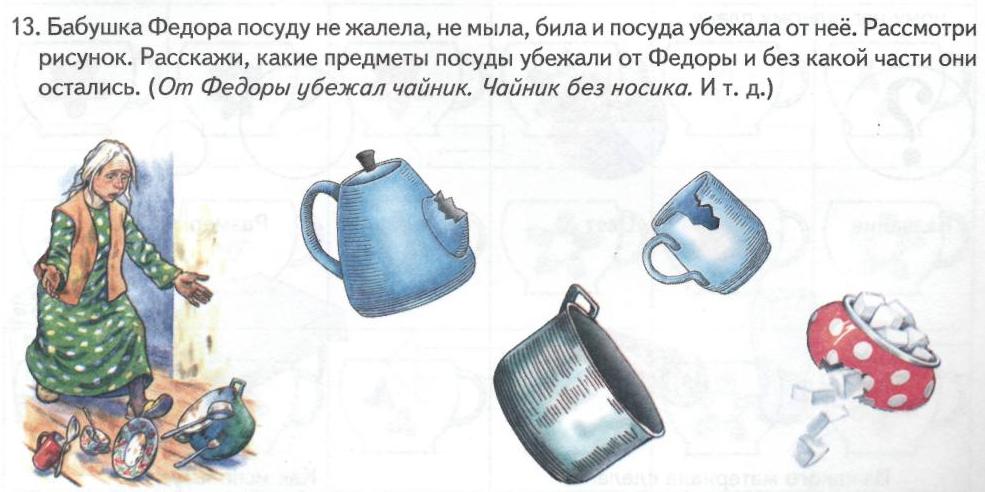 Называй, что это за предмет, без какой он части.
 А если захочешь починить - нажимай на круг в правом нижнем углу
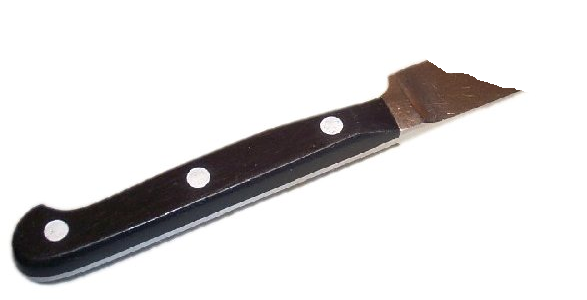 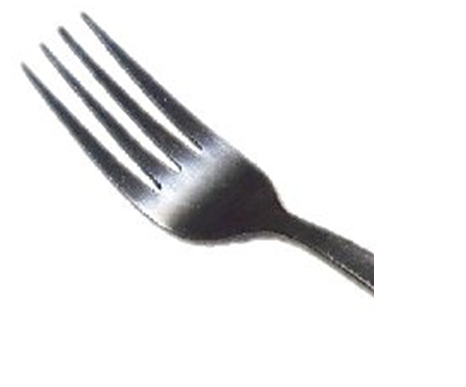 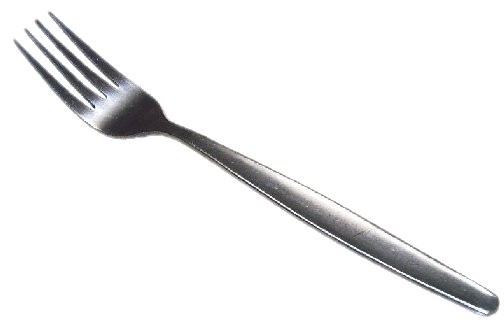 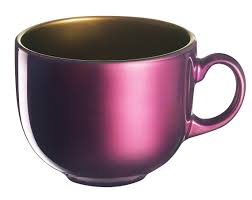 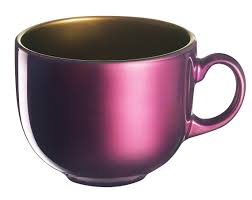 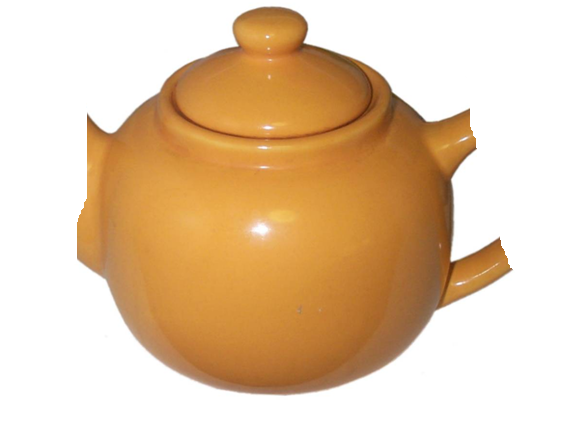 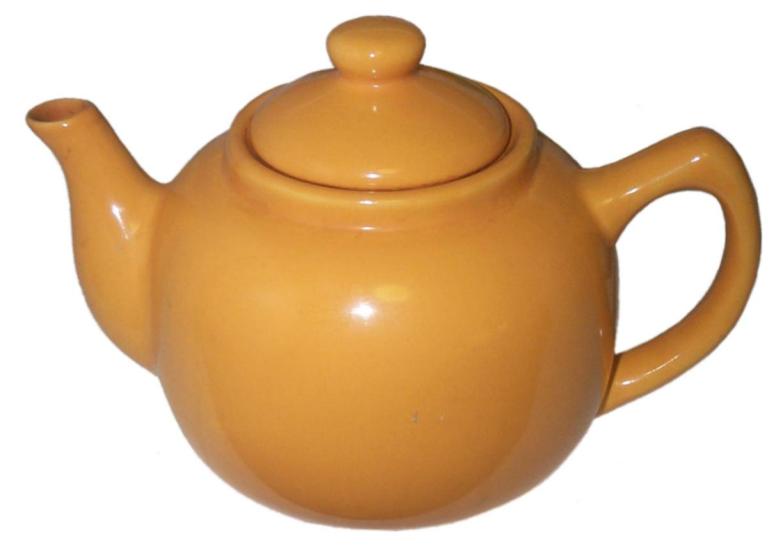 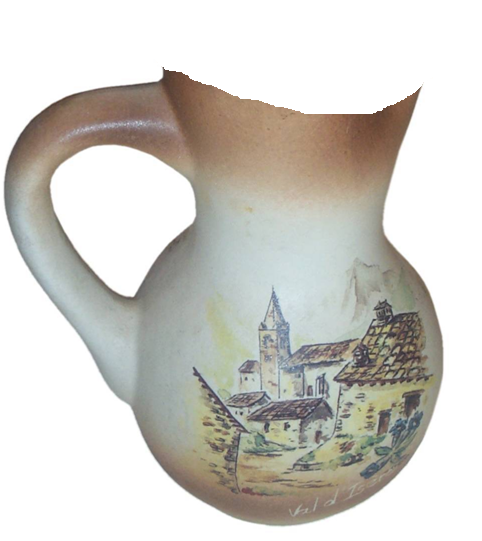 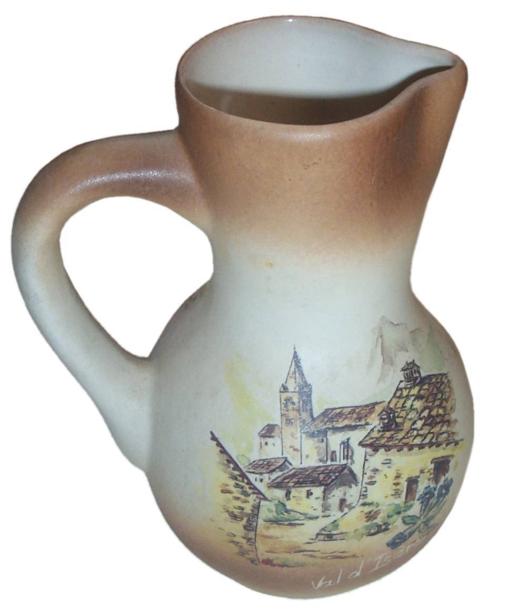 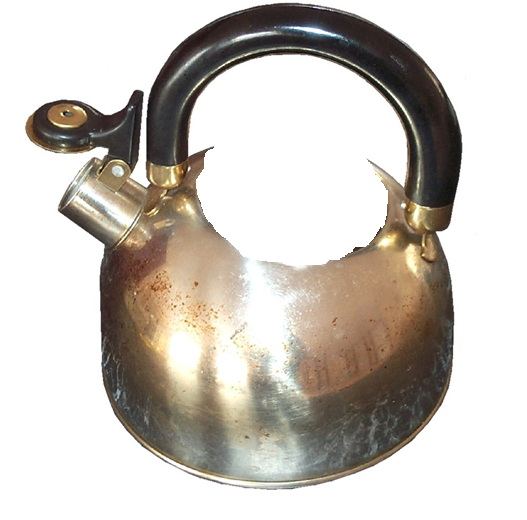 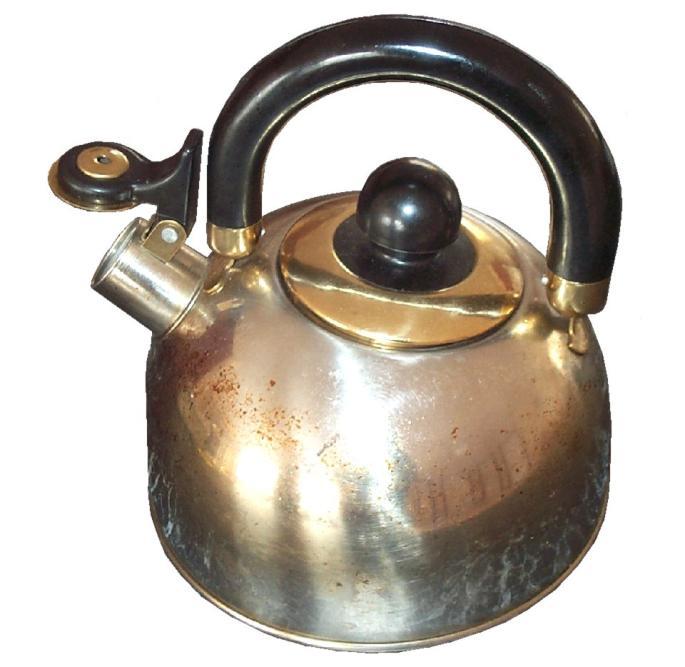 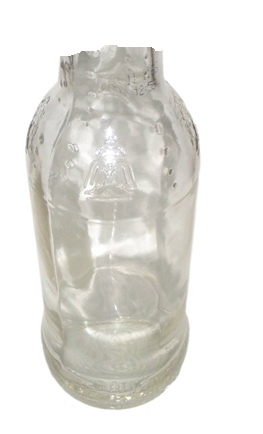 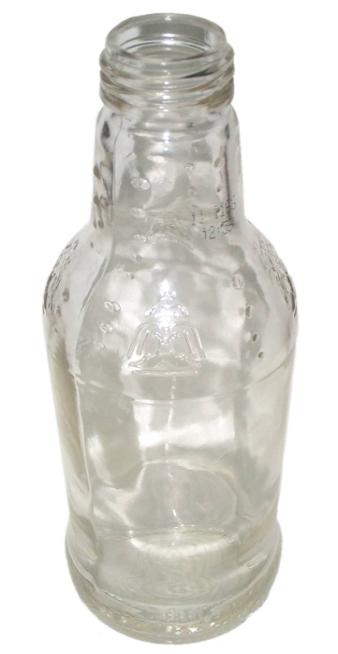 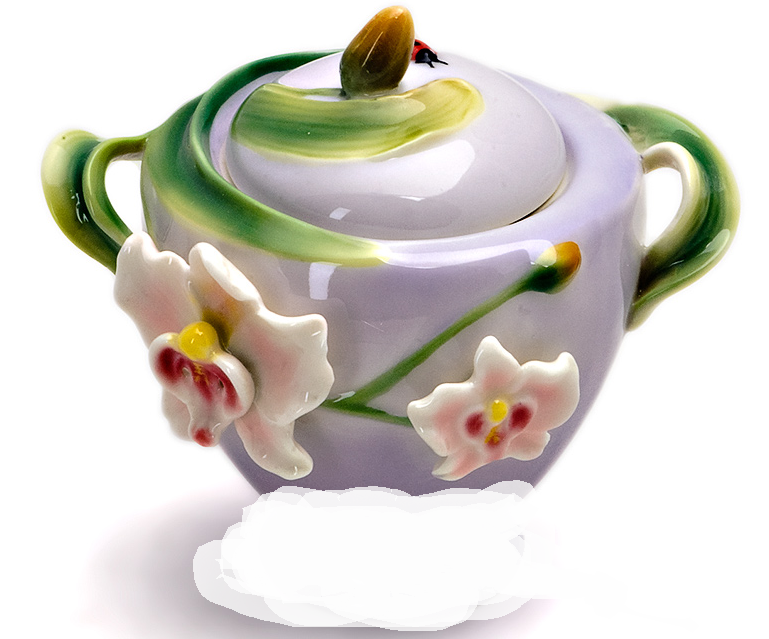 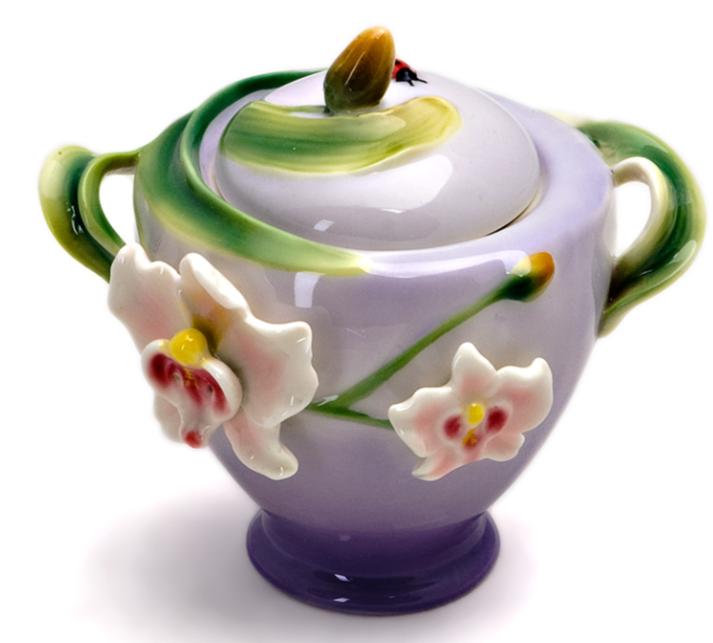 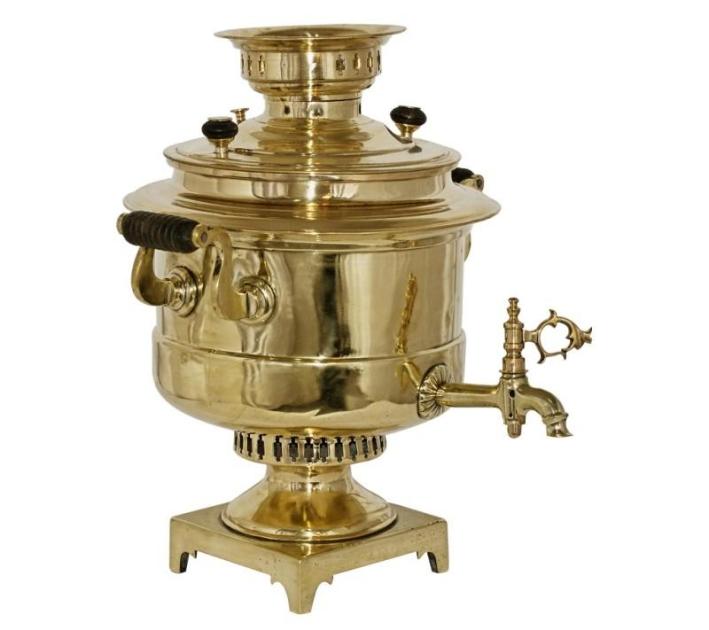 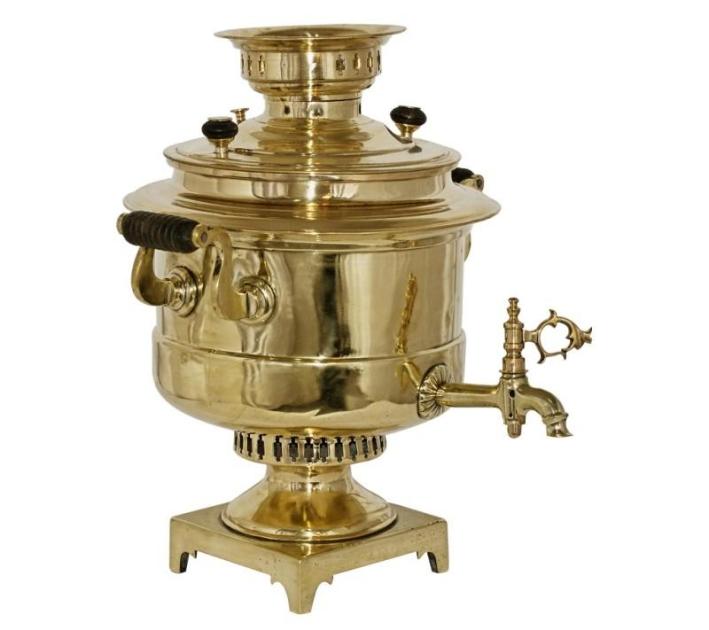 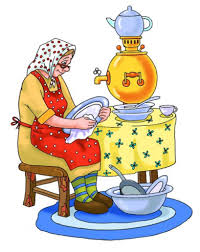 Федора исправилась: теперь она свою посуду жалеет и всегда моет, 
а тебя благодарит за помощь.